Energy resource management
Class 13-14: Gas Market
Instructor: Aikerim Motukeeva
GAS MARKETS
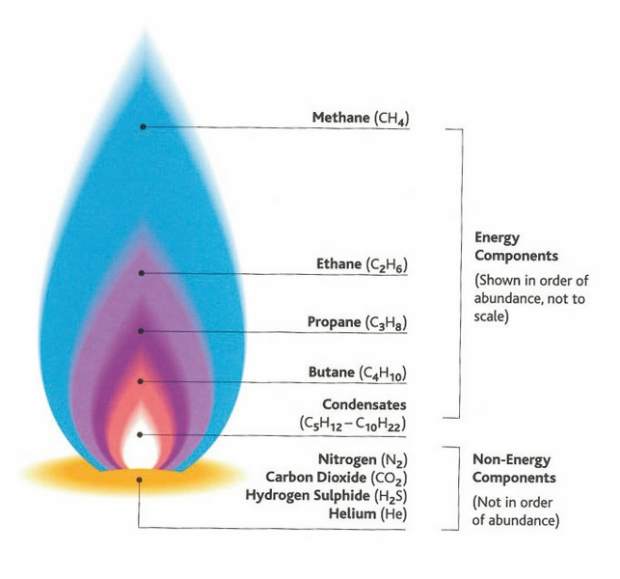 Natural Gas
Fossil fuel, non-renewable
Associated gas (150 bcm flared/year) vs non-associated
Natural Gas Use
Power generation (cheap peak load capacity) 
Residential/commercial use (space/water heating, cooking)
Industrial use (heat/power generation + plastics/chemicals)
Transportation fuel (compressed natural gas burnt in internal combustion engine – clean but low energy density)

https://www.youtube.com/watch?v=V8EHHW-3N5Y
Pipelines: https://www.youtube.com/watch?v=aTTJeTaYDyc




LNG Supply chain: https://www.youtube.com/watch?v=rjlRTFyennU
GAS in electricity generation:
https://www.youtube.com/watch?v=Em1crnEt45Q
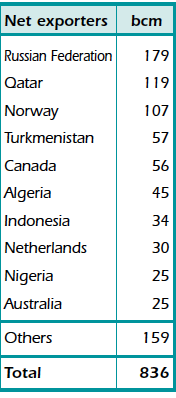 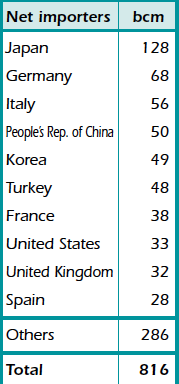 Natural Gas Prices
Shale gas revolution
https://www.youtube.com/watch?v=lB3FOJjpy7s
Henry Hub 
https://institute.cmegroup.com/courses/introduction-to-natural-gas/modules/understanding-henry-hub
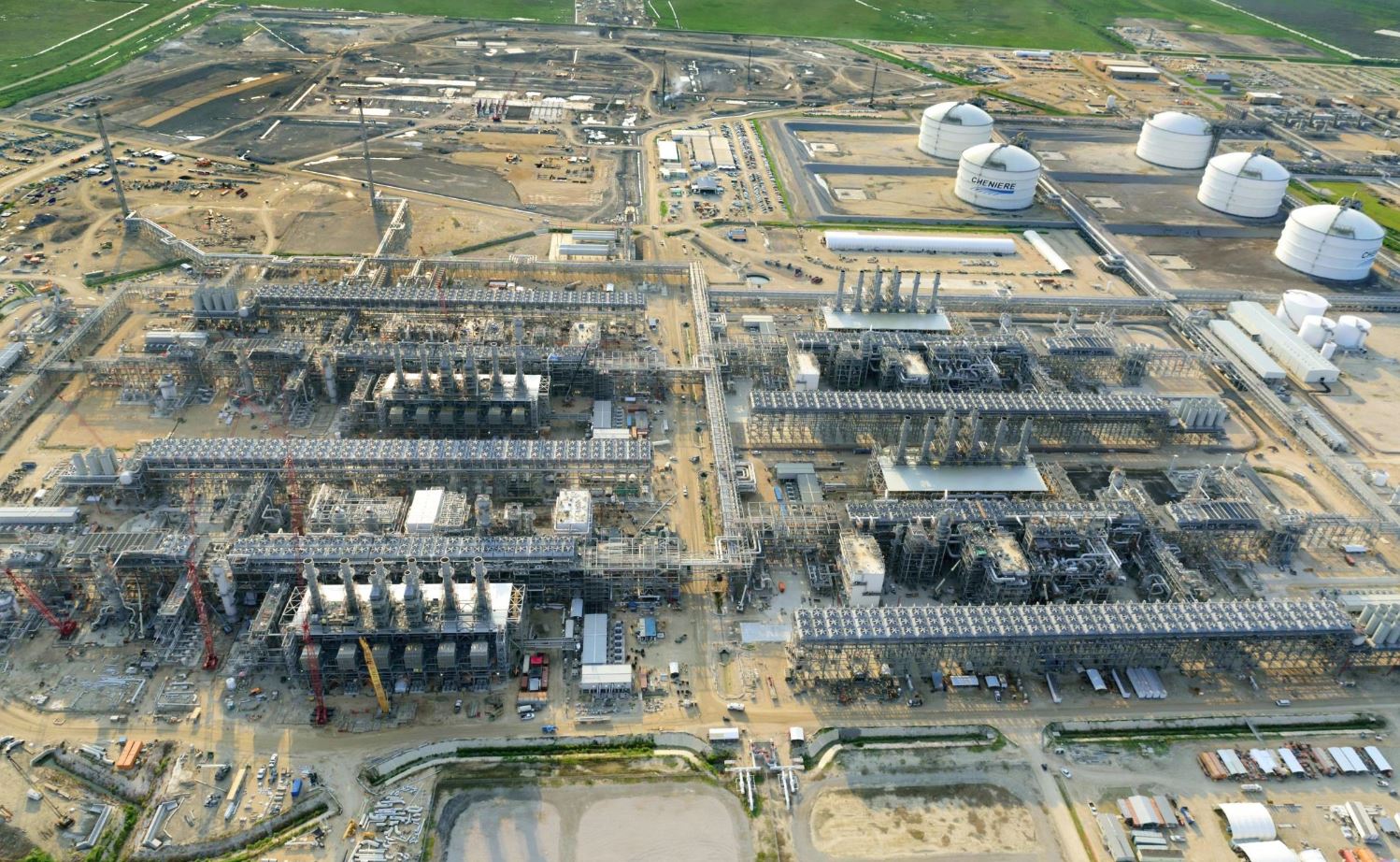 GAS PRICING
Gas market vs Oil market (pricing based on transportability/storage) 

Still not a global commodity (regional markets: North America (gas-on-gas competition); Europe (LTC + competition); Asia (LTC)
Gas market liquidity
Churn (ratio between traded and delivered volumes):
Henry Hub churn (US) = 100 (WTI = 500) 
Zeebrugge, Bunde, TTF (Netherlands) churn < 10
Japan/Korea have no hubs
Why prices are different in 3 regional markets?
Why prices are different in different regions? 
North America (US, Canada): 1. S side (self-sufficient supplies; small/medium gas fields; deregulated 2. D side (gas used in power generation – high elasticity) 
Europe: dependent on imports (50% from Algeria, Norway, Russia) from giant gas fields supplied by state-owned companies  large contracts (volumes/duration>20 years); 
Asia (Korea/Japan – large contracts under LTC from Indonesia, Malaysia, Brunei)
North American Gas Market
Interconnected transmission system 
1954 – 1978 – Price controls (supply shortage  P soared, D depressed) 
1980 – 1995 – Gas Bubble period (supply surplus) 


Production concentrated in the US Gulf Coast (53% of US production) and Alberta, British Colombia (Canada)
Gas Demand in the US
North American Gas Market
Henry Hub – centerpiece of gas pricing (physical redistribution of gas + basis for futures market traded at NYMEX) 
Pricing – based on competition but still indexed to oil when shortages/shocks occur (2000/2001)
Gas market in Europe
1959 Groningen field (Netherlands) – low cost. BUT Dutch government  LTC:
Replacement value pricing, i.e. linked to alternative fuels (instead of cost plus) 
Take-or-pay clause (security of D and S) 
Destination clause
Price review clause


Basis of all LTCs in Europe
Gas market in Europe
Netherlands in gas trade in Europe:
1970: Netherlands = 92% of trade in Europe
1975 = 76% (USSR)
1995 = 10% (Russia, Norway, Algeria) 


Price formula (based on replacement value):
Norway, Netherlands, Russia: priced pegged to gas oil (52-55%), heavy fuel oil (35-39%), rest (coal, crude oil, inflation, fixed).
Algeria: price indexed to crude oil (70%), heavy fuel oil (6%), gas oil (19%)
European Gas Market: Gas Supplies
EU gas sources
Russia - Yamburg, Urengoy, Medvezhye, Zapolyarnoye (Gazprom);

Groningen in the
Netherlands (Gasunie)

Hassi R’Mel in Algeria (Sonatrach)

Troll in Norway (Statoil)
LNG
Natural Gas Prices
Asian gas market
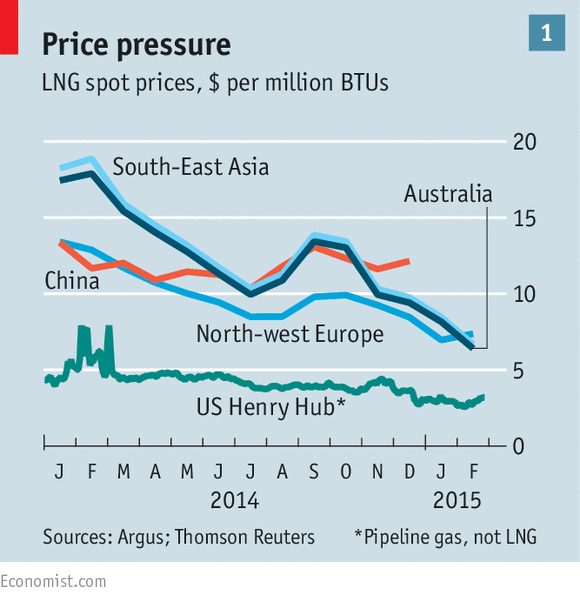 LNG markets: Northeast Asia, Continental Europe, North America, the UK, China and India. 

UK, North America – short-term contracts and spot trade
Asia – LTC (pegged to crude oil)
Conclusions
Different pricing in regional markets:
- North America (liberalization since 1986; medium fields 
flexible gas market; financialization;)
Europe (imports; giant fields; LTC based on replacement value) 
Asia (LNG based on LTCs)